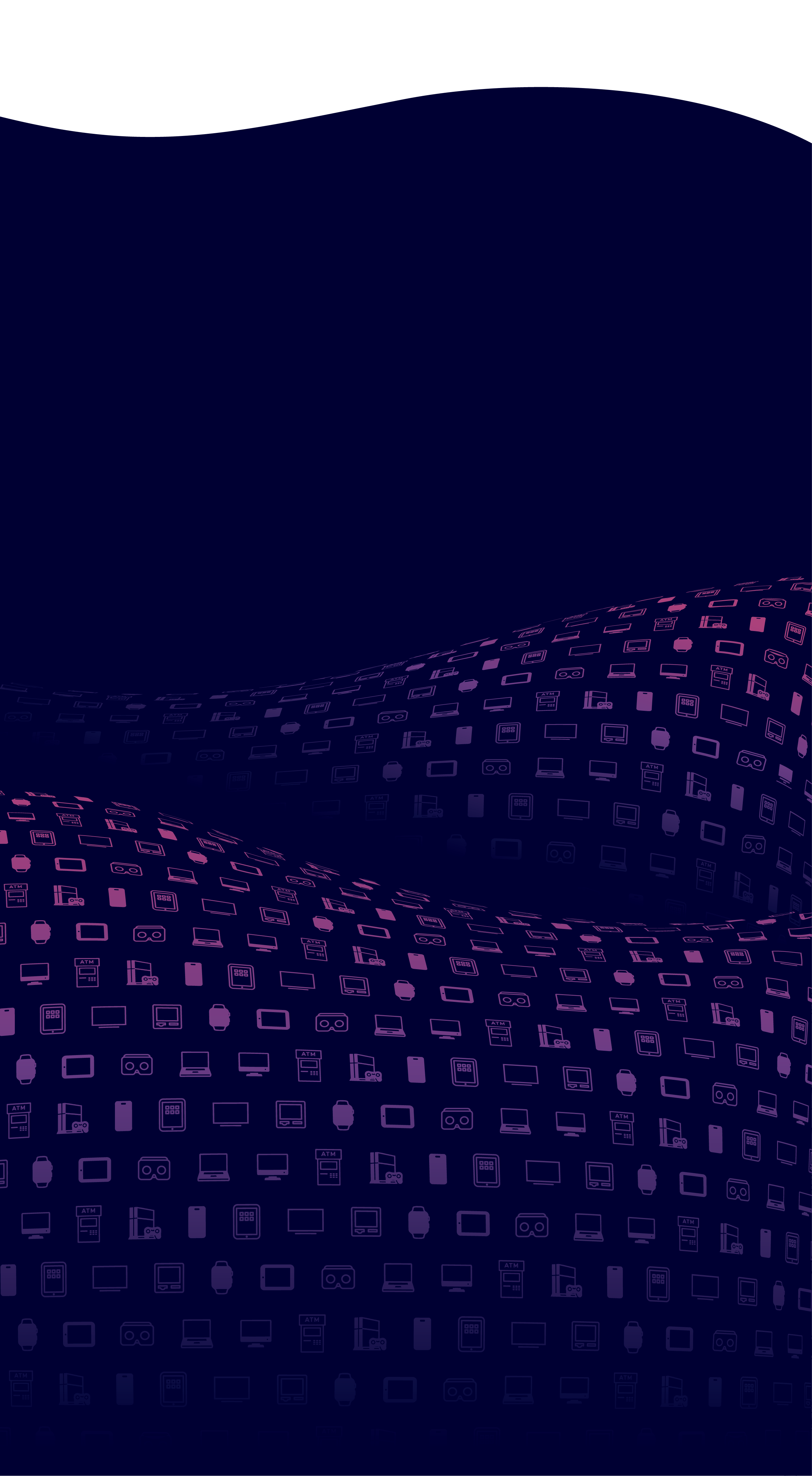 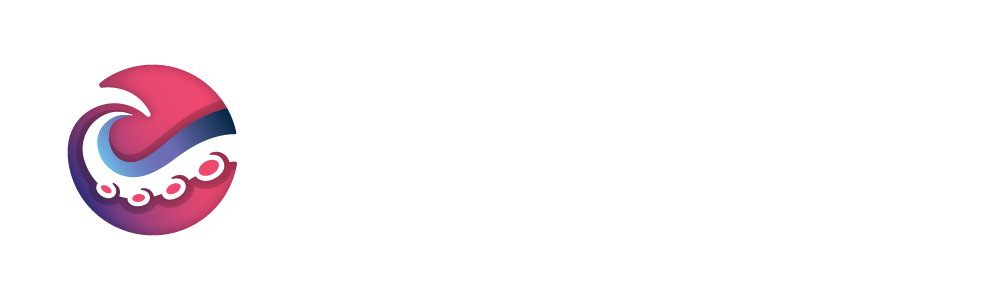 Moving Digital Interaction 
Beyond Keyboard & Mouse
[Speaker Notes: "Elevate Customer Engagement: 

"Transform Your User Experience: 

"Lead with Innovation: 

"Revolutionize Engagement: 

"Next-Level Interaction

"Futuristic Control for Today's Customers:

"Set New Standards in User Experience:

"Empower Your Digital Landscape:

"Redefine Digital Interaction:]
Presenters
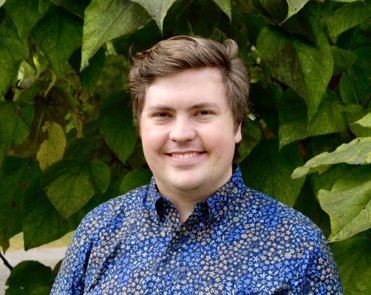 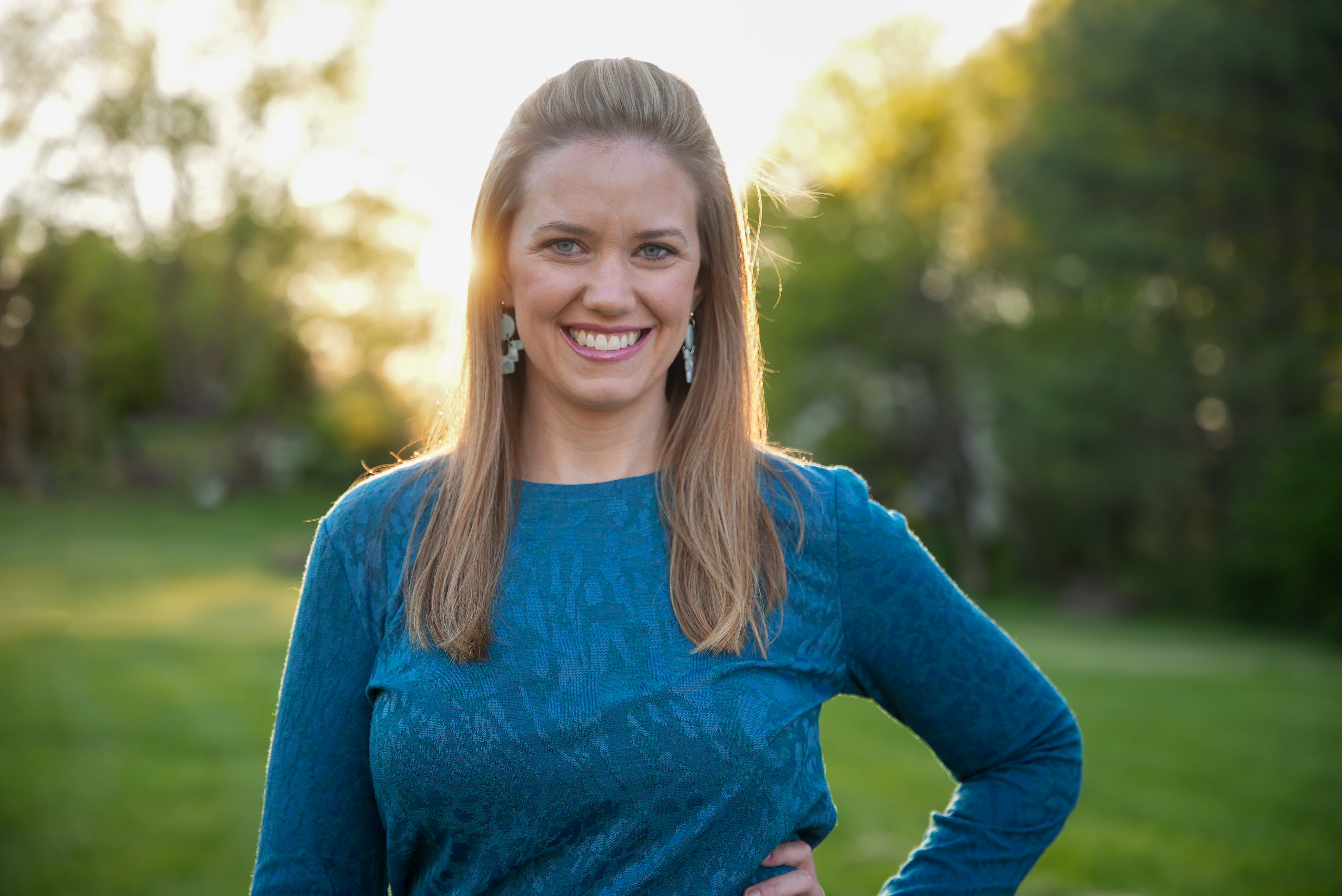 Alex Dunn
Founder/CEO
Julia Franklin
CLO/Speech Language Pathologist
What Cephable Does
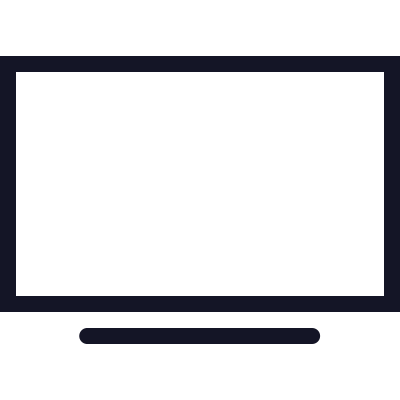 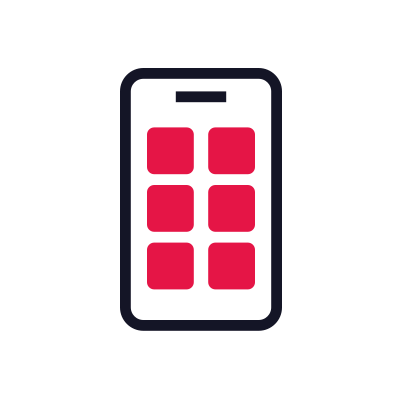 Writing & Editing
Virtual Buttons
Browse the Internet
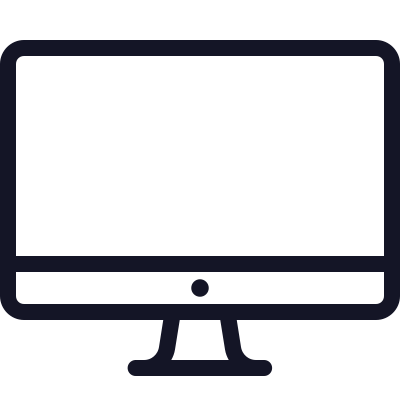 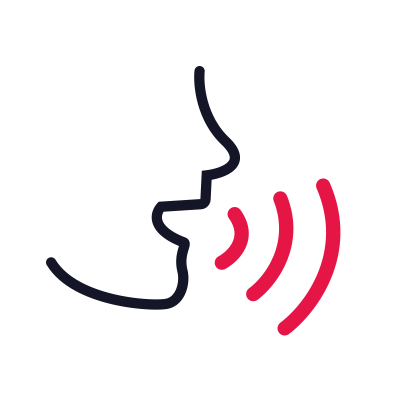 Voice Controls
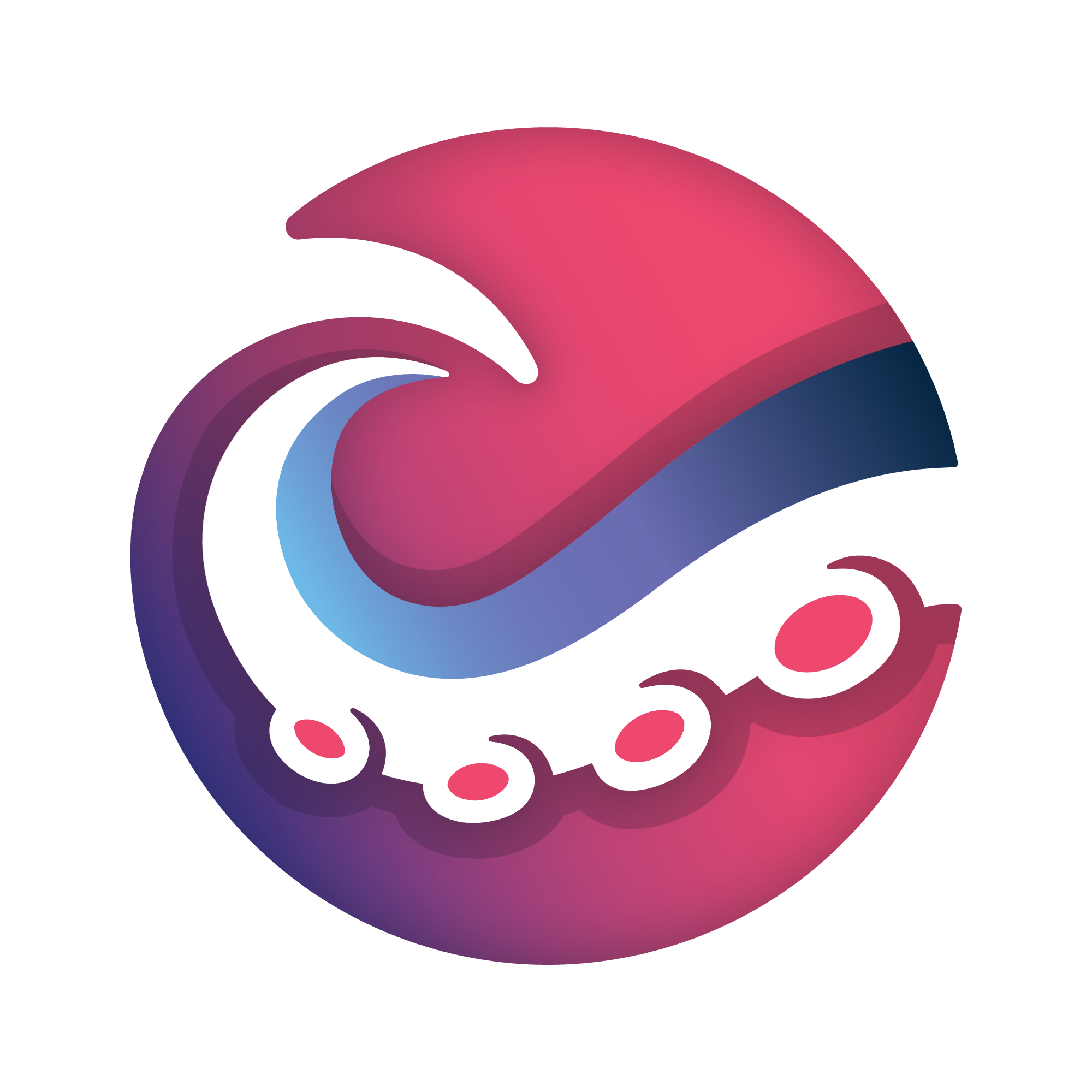 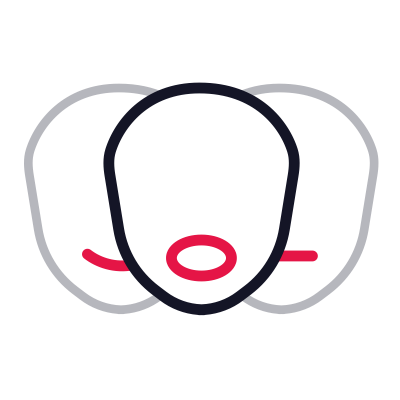 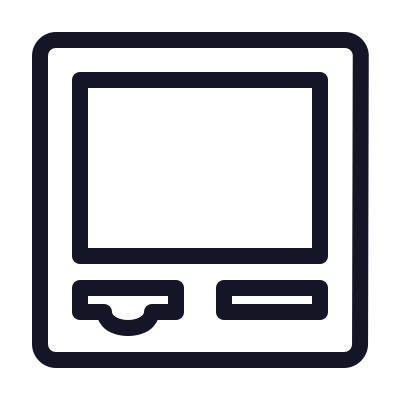 Play Games
Facial Expressions
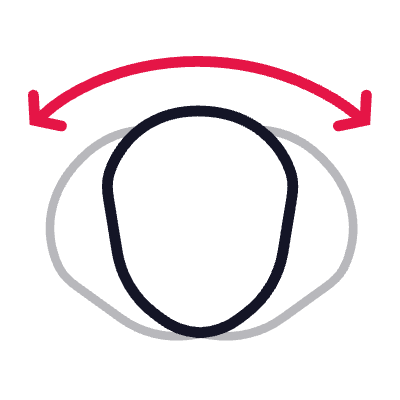 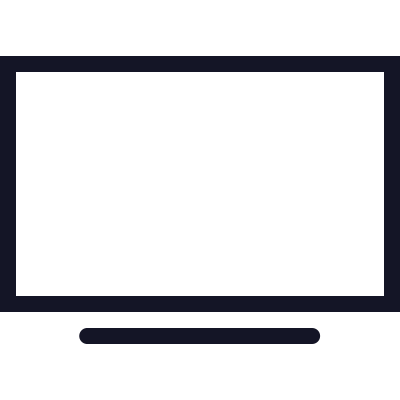 Post on Social Media
Head Motion
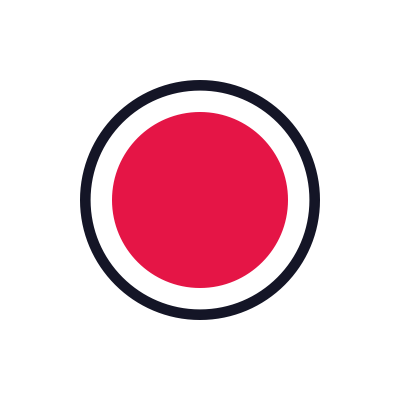 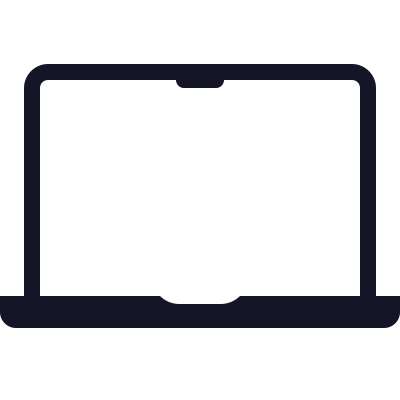 Give Presentations
Switches
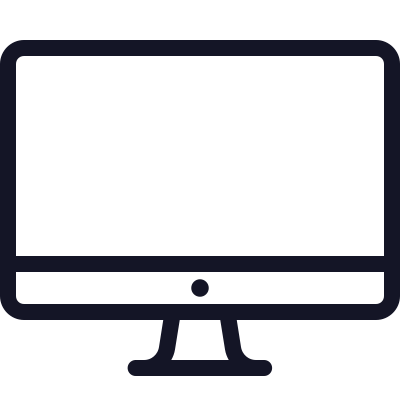 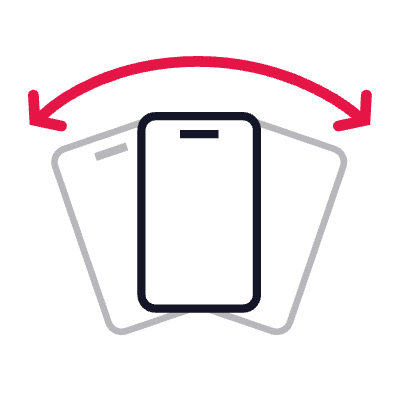 Write Code
Device Motion
No New Hardware Required!
Use your existing camera and microphone 
Windows or Mac
Cephable in Action
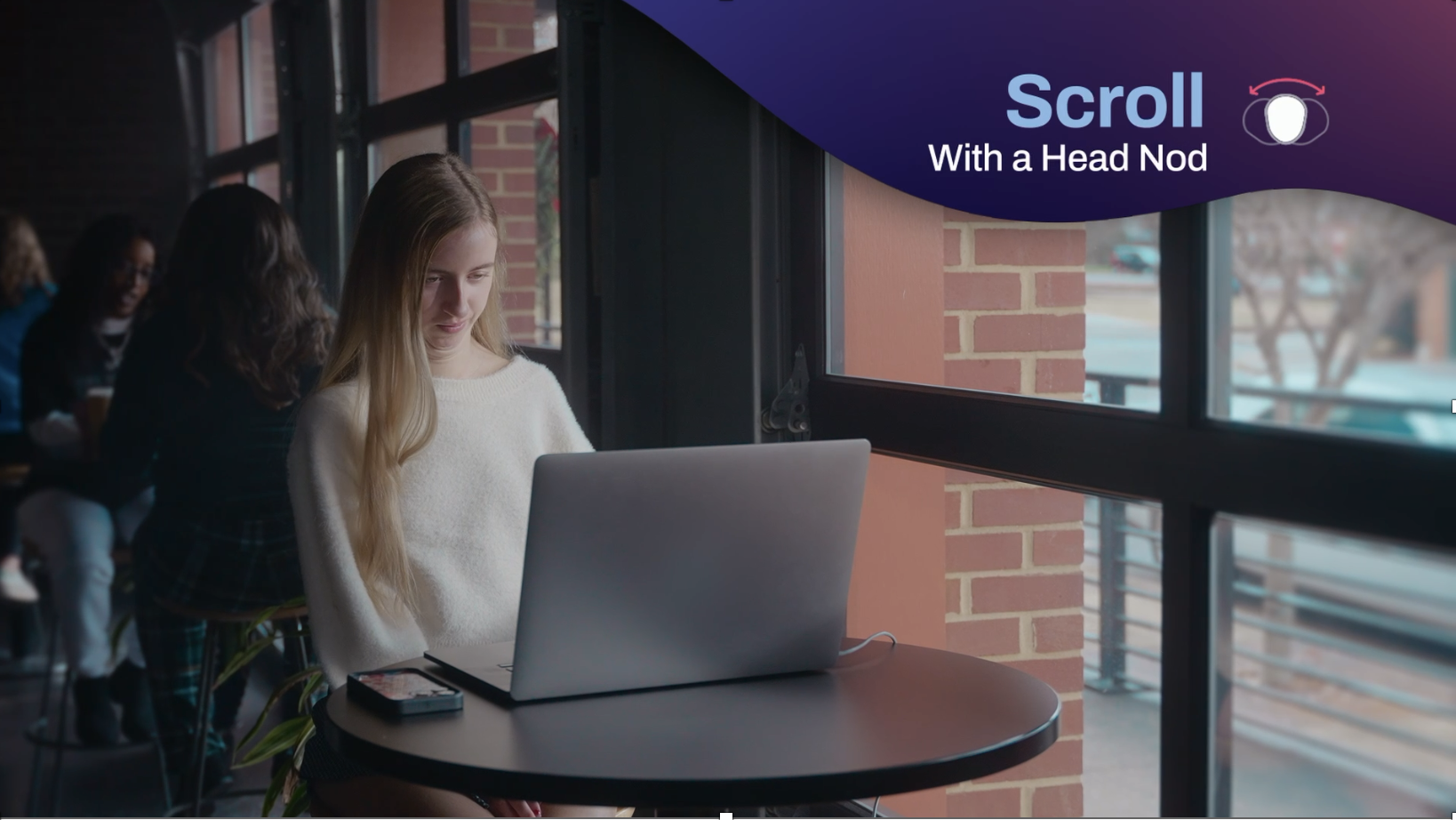 Watch 2 min user video & read full text description
Cephable was built for
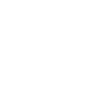 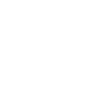 Individuals
Free to the end user
Non-Commercial Use
Removing the Disability Tax
Companies with Inclusive Goals
Annual License Fee
Integrates with existing digital platforms
Meets a variety of business goals
Privacy & Security
Data Privacy: Controls & settings are only managed by your account
Camera and Microphone: Expression and voice controls run entirely offline. Audio and video are never recorded or streamed. 
Offline: Personalized controls use machine learning entirely offline
Live Look
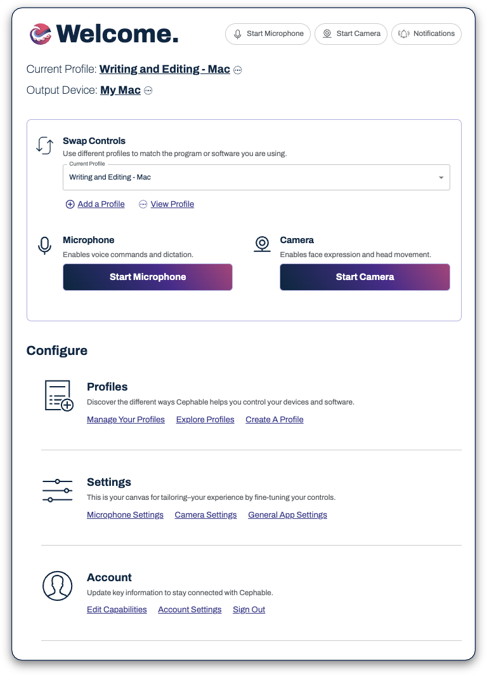 User Stories
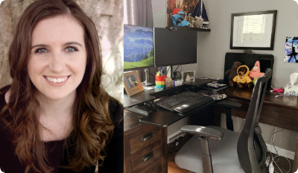 Law student who simplified her suite of 10+ AT tools​
​
Technical writer needs options during her chronic pain flare ups​
​
Competitive adult gamer layered new voice inputs w/ his keyboard

 Sales executive who broke both of her arms skiing  ​

A teen’s first experience playing a browser game​

PhD  dissertation – left arm amputee – overuse in right hand – carpel tunnel​
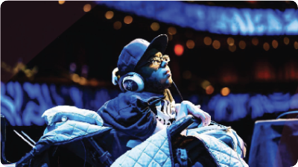 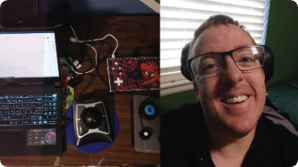 Cephable Value
Multiple types of Assistive Technology within 1 app
Increases Productivity
Promotes Independence
Improves Employability
Supports any disability, visible/invisible
Customizable options for Permanent, Temporary, Progressive, or Episodic Disabilities
Cephable with Kids?
What we’ve learned & where we are going.
Pre-requisite Skills
Computer Basics (keyboard/mouse)
Understanding of age level programs/apps
Cause/Effect

Tech saavy caregiver / clinician

 Learning curve / current state of Cephable

Setting up students for success (e.g. one click games)
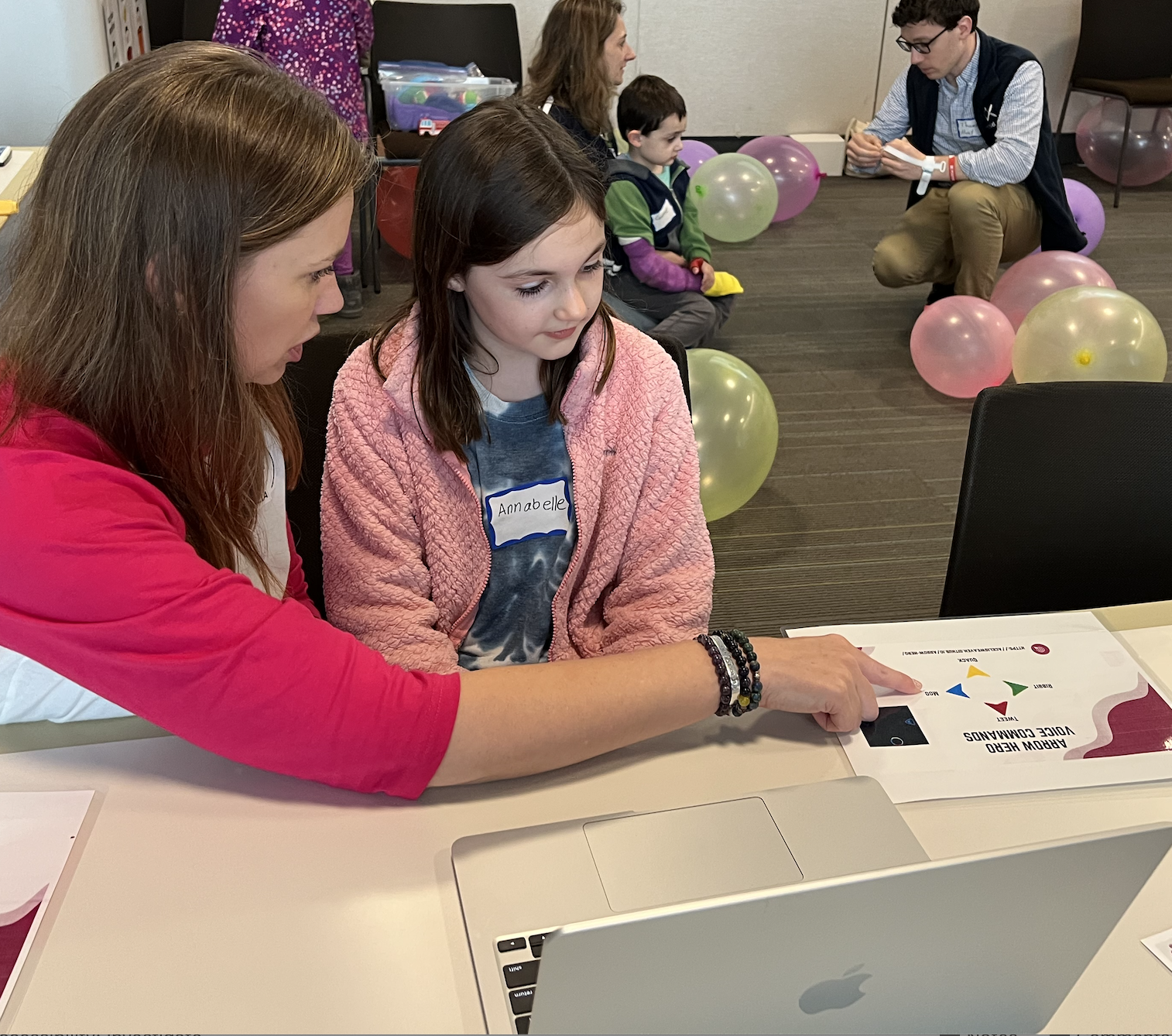 Join our Mission
Our Community & Customers
Individuals & Power Users
Partner Organizations
Businesses
Enterprises
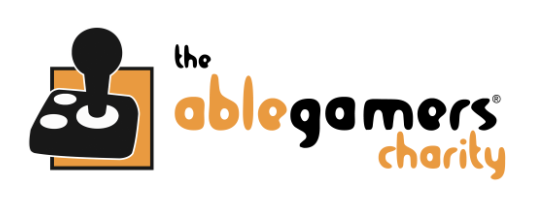 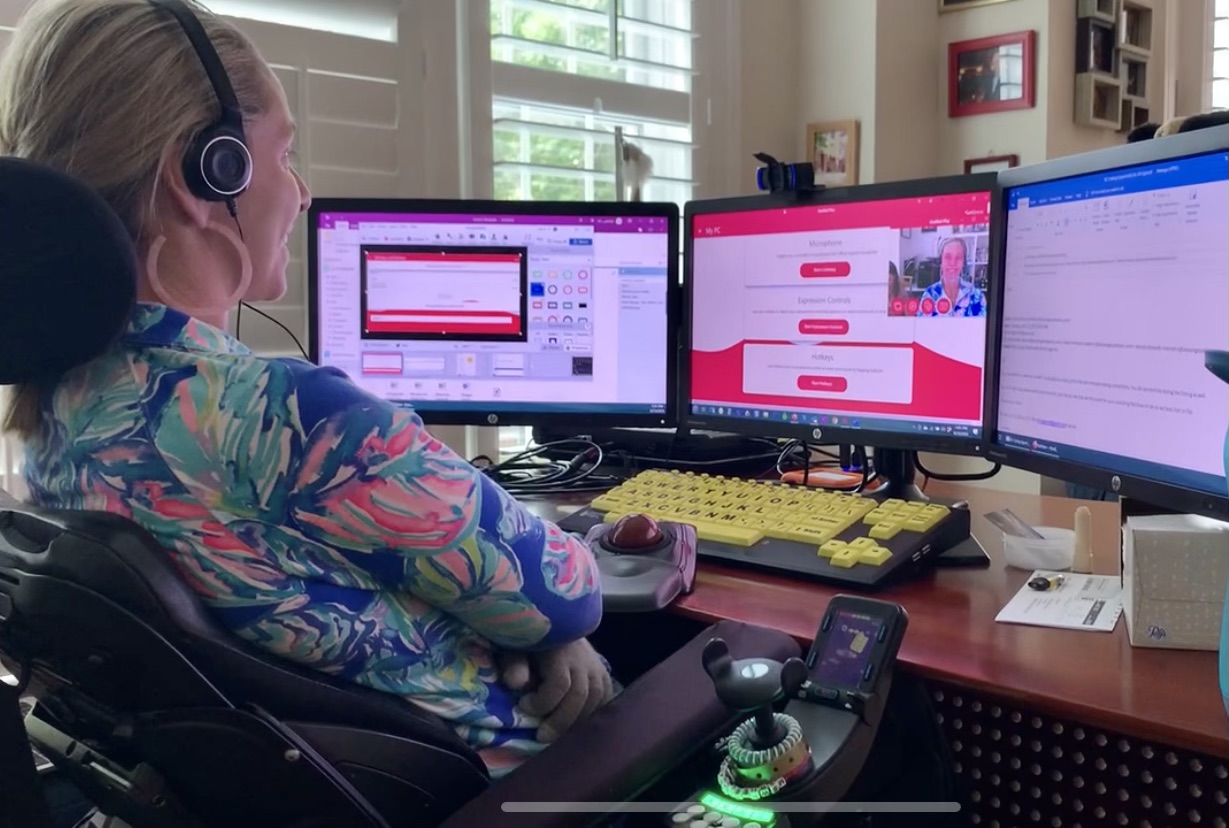 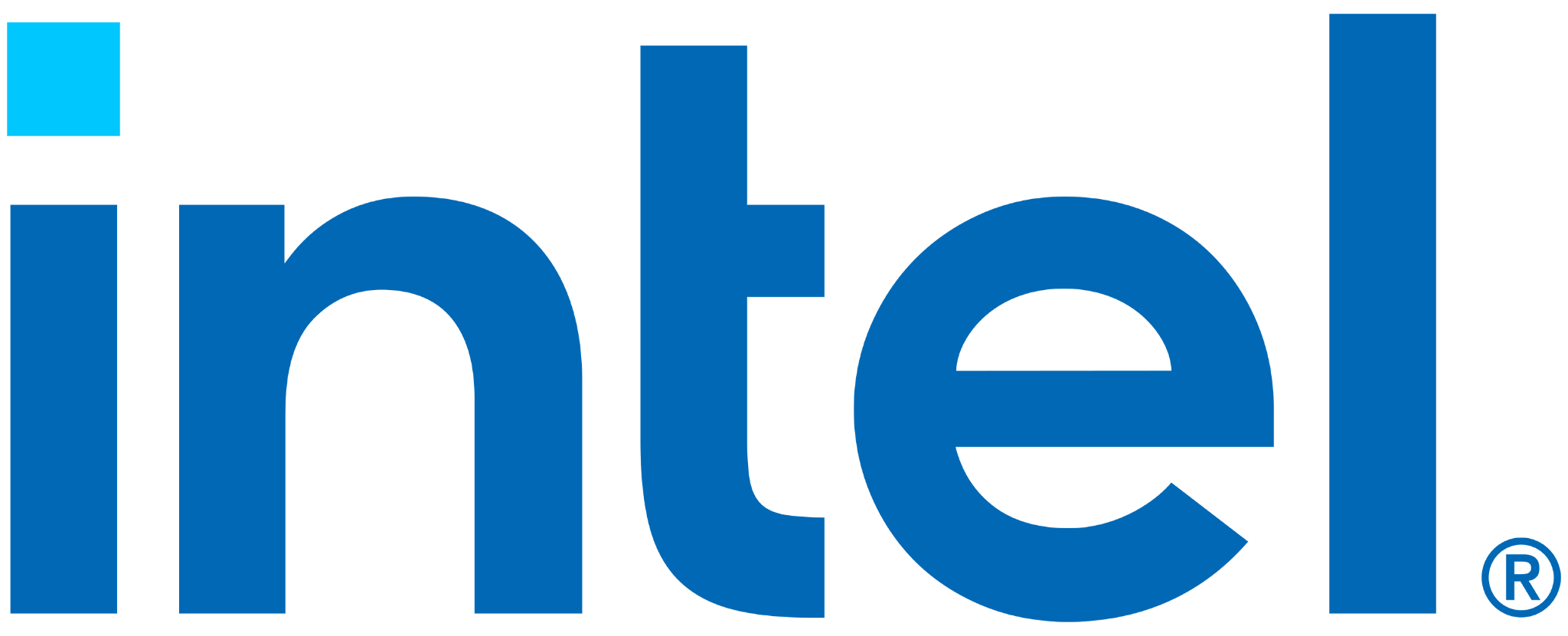 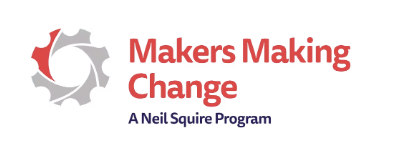 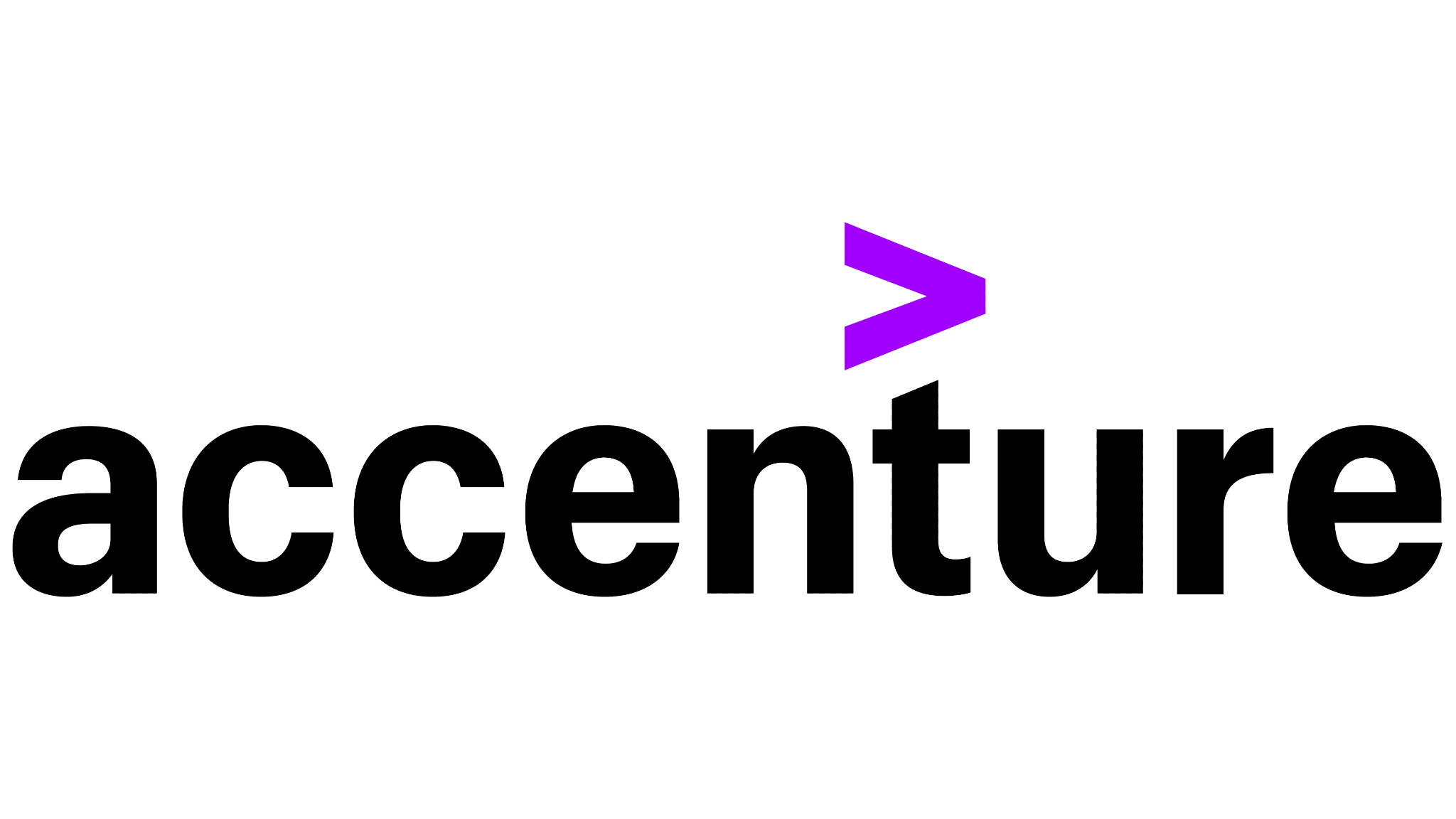 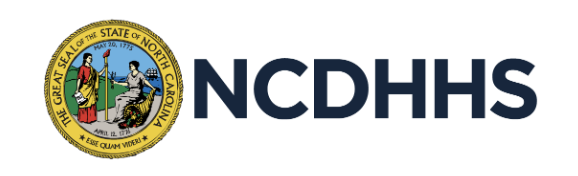 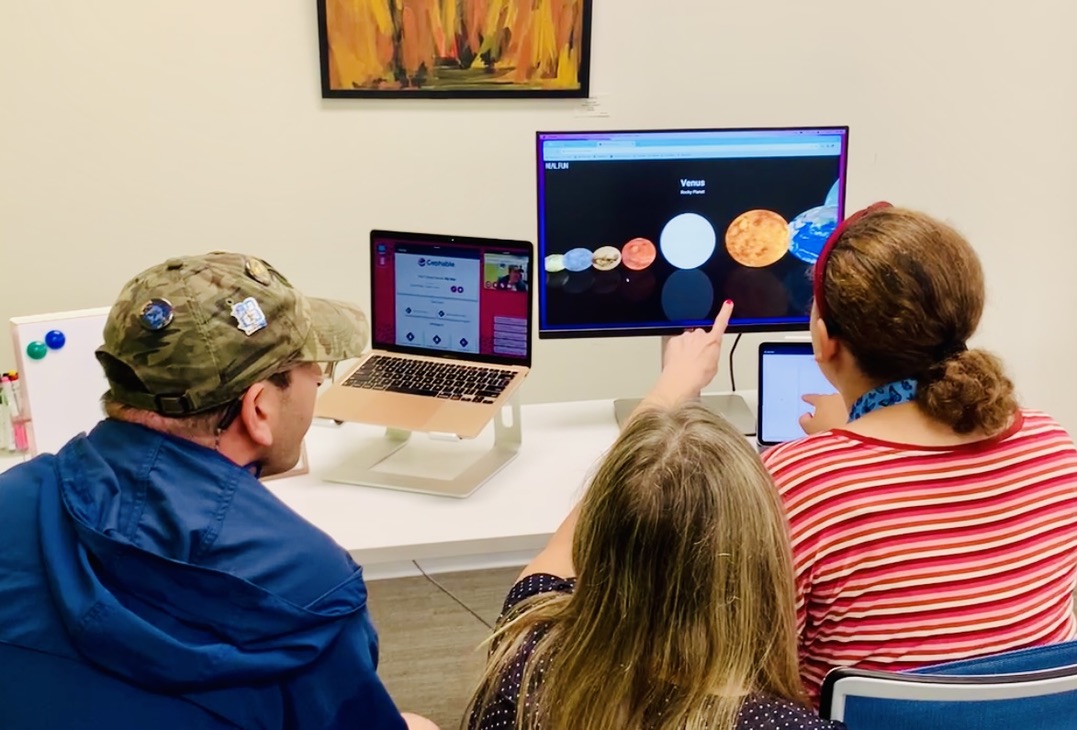 North Carolina Assistive Technology Program
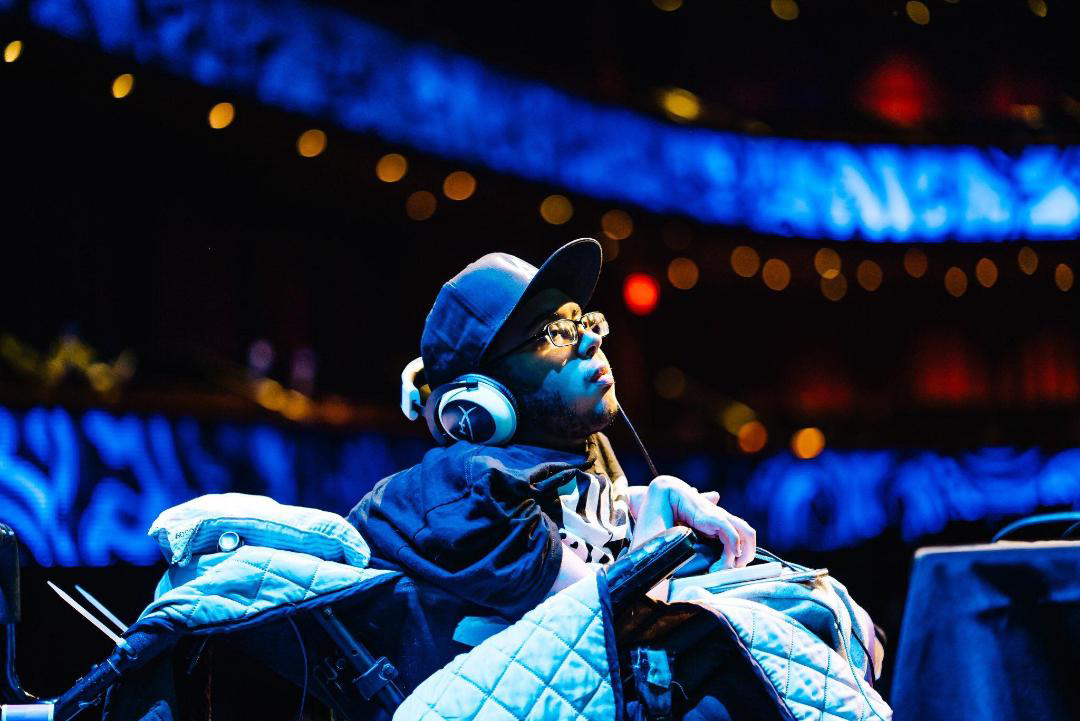 Consortium – Nominate a Power User​
-Adults, 18+ with a disability (visible/invisible)​

-Tech Savvy​

-Regularly uses a computer (PC/Mac)​

-Uses Cephable in their daily life​

-Enjoys problem solving and providing feedback
​
-Eager to get personalized support from our engineering team.

**Learn more about the Consortium! 
​